The Subsea Science SprinklerUnderstanding uniform flow along a controlled-source array through combined theoretical and empirical methodsEli Lemieux and Nicole FornoMentor: Dr. Elizabeth Weidner
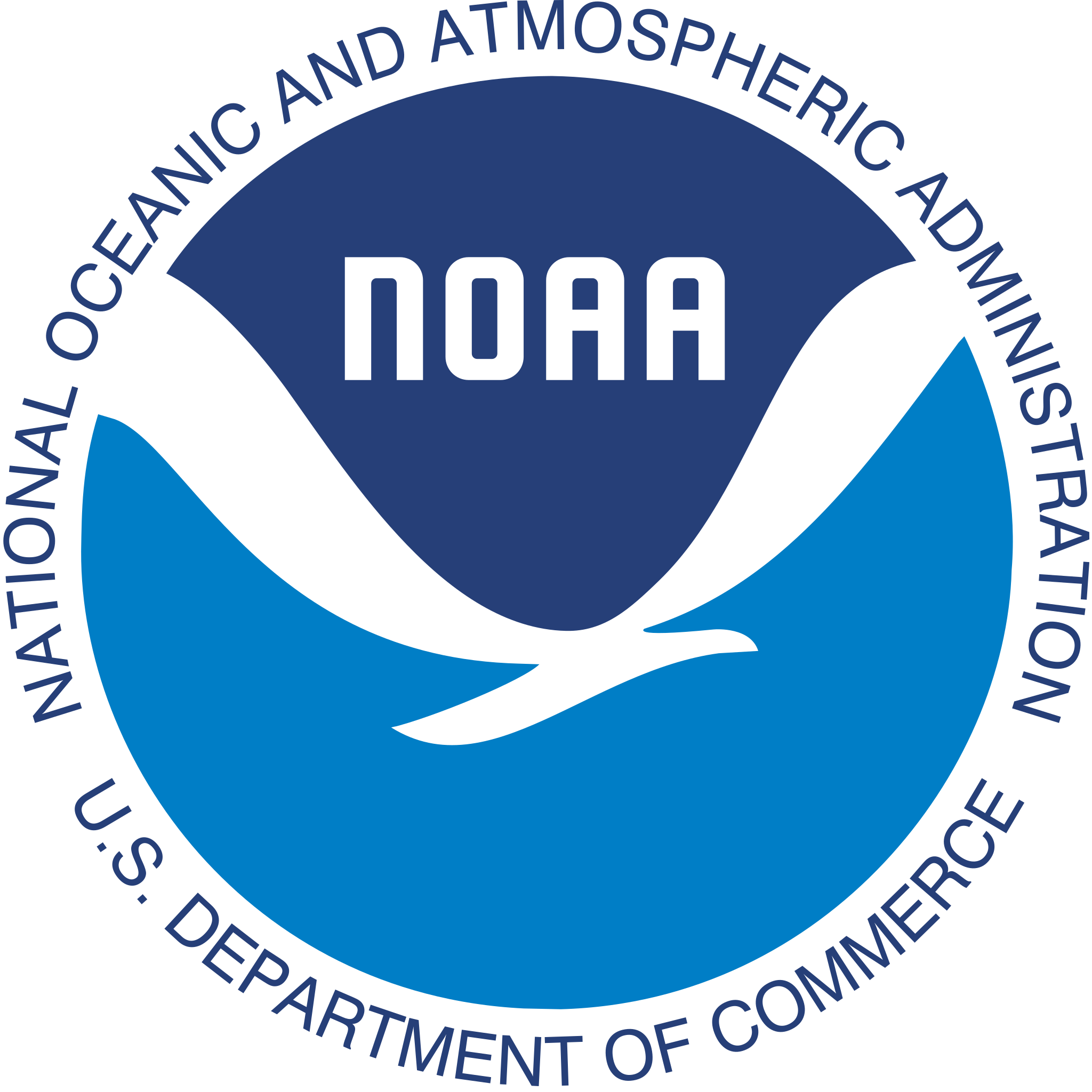 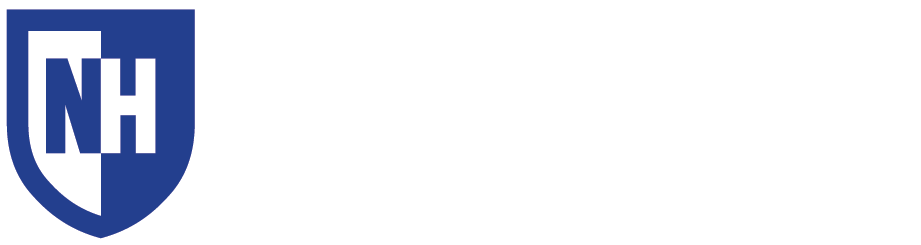 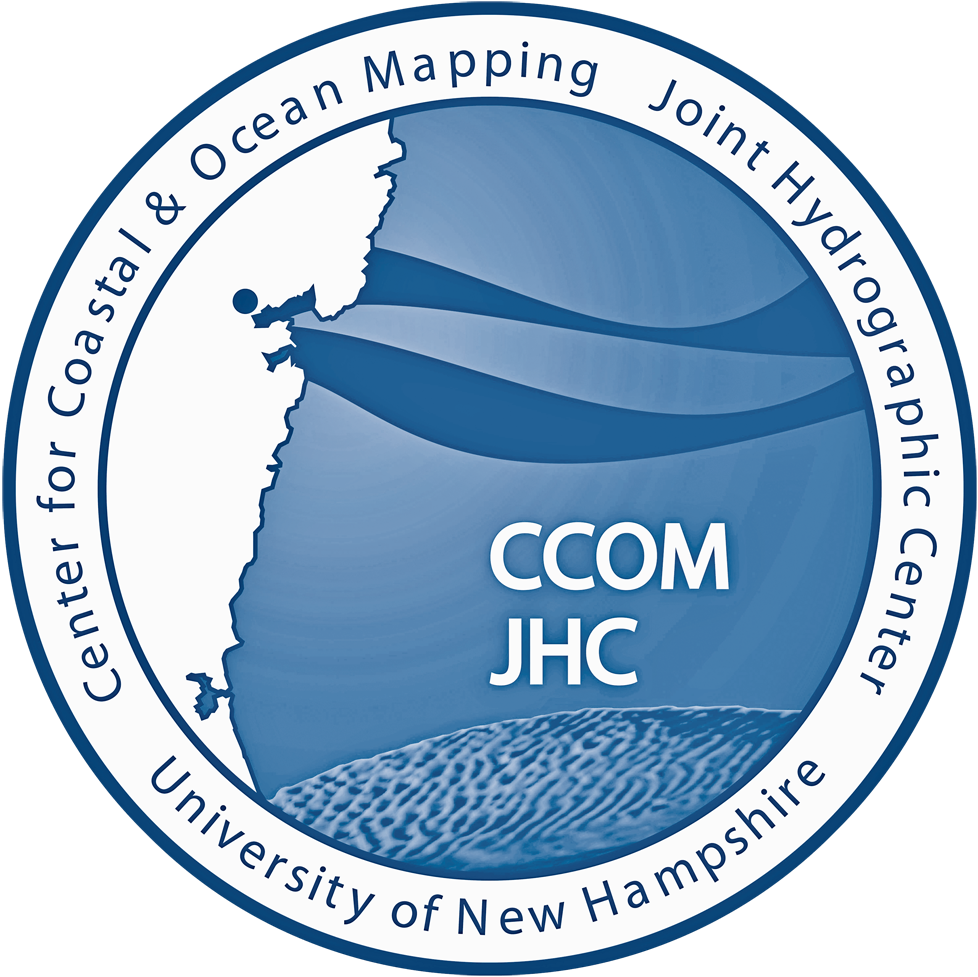 BIG QUESTION
How does the volumetric fluid flow rate along a controlled-source line array change?
Overview
Theory
Empirical
Hydrothermal vents are the dominant conduits for the transfer of heat and chemicals to the deep ocean from fluids emitted by the seafloor. Hydrothermal fluids impact ocean biogeochemical cycles and fuel unique chemosynthetic food webs (Fig. 1). Despite their importance, the extent, intensity, and even existence of deep-sea hydrothermal systems is still poorly characterized, due to the limitations of existing techniques and sensor capabilities. 
This work is part of a larger project that aims to characterize hydrothermal fluid discharge using an autonomous underwater vehicle (AUV) equipped with imaging and multibeam sonars. 
Here, development of a controlled-source line array to replicate hydrothermal flow in the Chase Engineering tank. One of the preliminary steps is to evaluate flow behavior along our array, which we’ve done here with combined theoretical and empirical methods.
A MATLAB 2021b image processing script was written to characterize the relative flow rate across the array by measuring the density of colored dye. A grayscale image was mapped to find the dye intensity at individual pixels on the image. Lines of pixels 1 inch and 6 inches above the array were sampled from Figure 4, and dye intensity values are plotted in Figure 5.
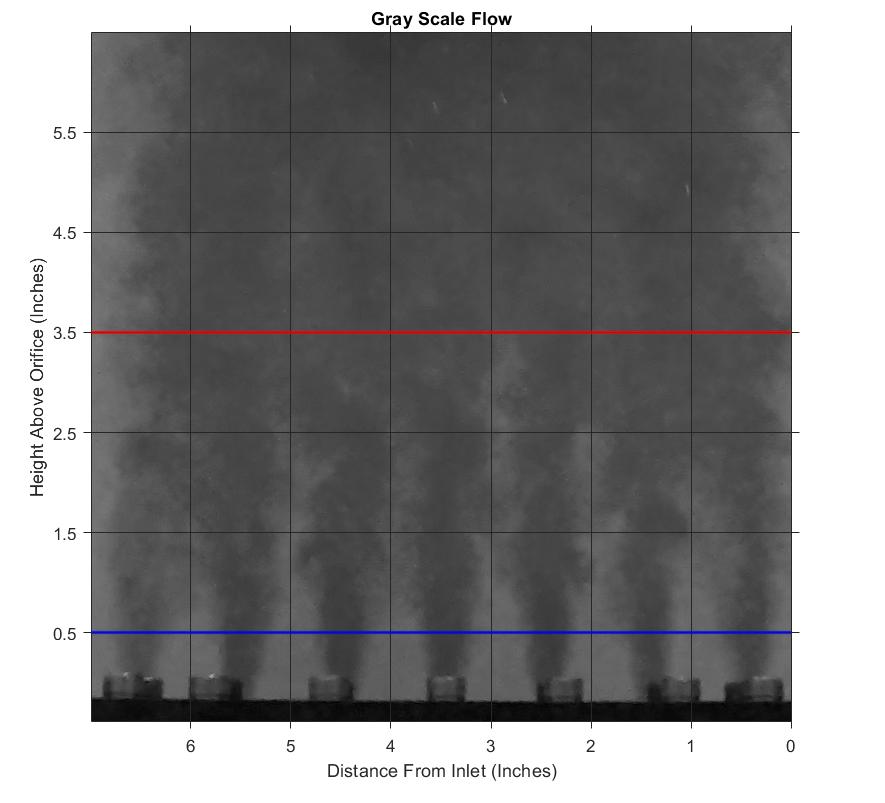 Figure 4. Mapped gray scale array image
MATLAB Results
MATLAB Results
Methods
Figure 5. Mapped color intensity values with higher values correlating to higher velocity 

Outcome:
Flow density oscillates when in the water jet for both distances. These oscillations are relatively the same which shows there is almost no reduction of velocity and negligible head loss from one orifice to the next.
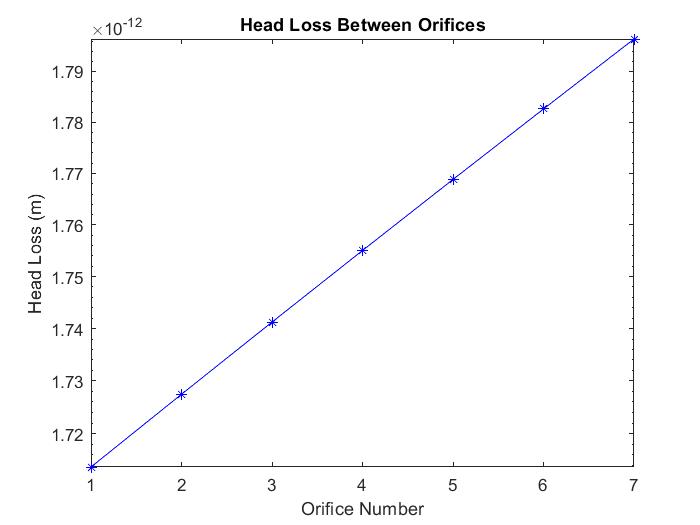 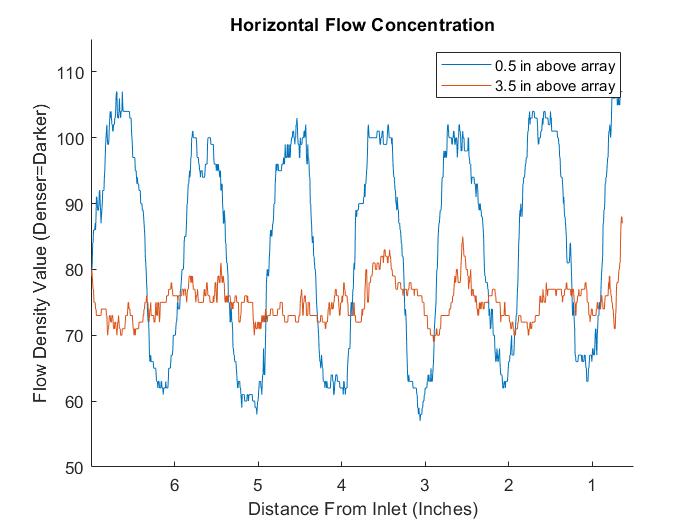 Calculate the theoretical head loss of a 7-orifice linear array (mini-sys, Fig. 2)
Empirically test the flow via dye experiment using image processing to characterize the flow rate at each orifice.
 
The mini-sys will be used to model a larger scale 1-meter-long array with 24 orifices and volumetric flow rate of 7 GPM. The larger model deployed in the Chase Engineering tank for testing with the acoustic systems.
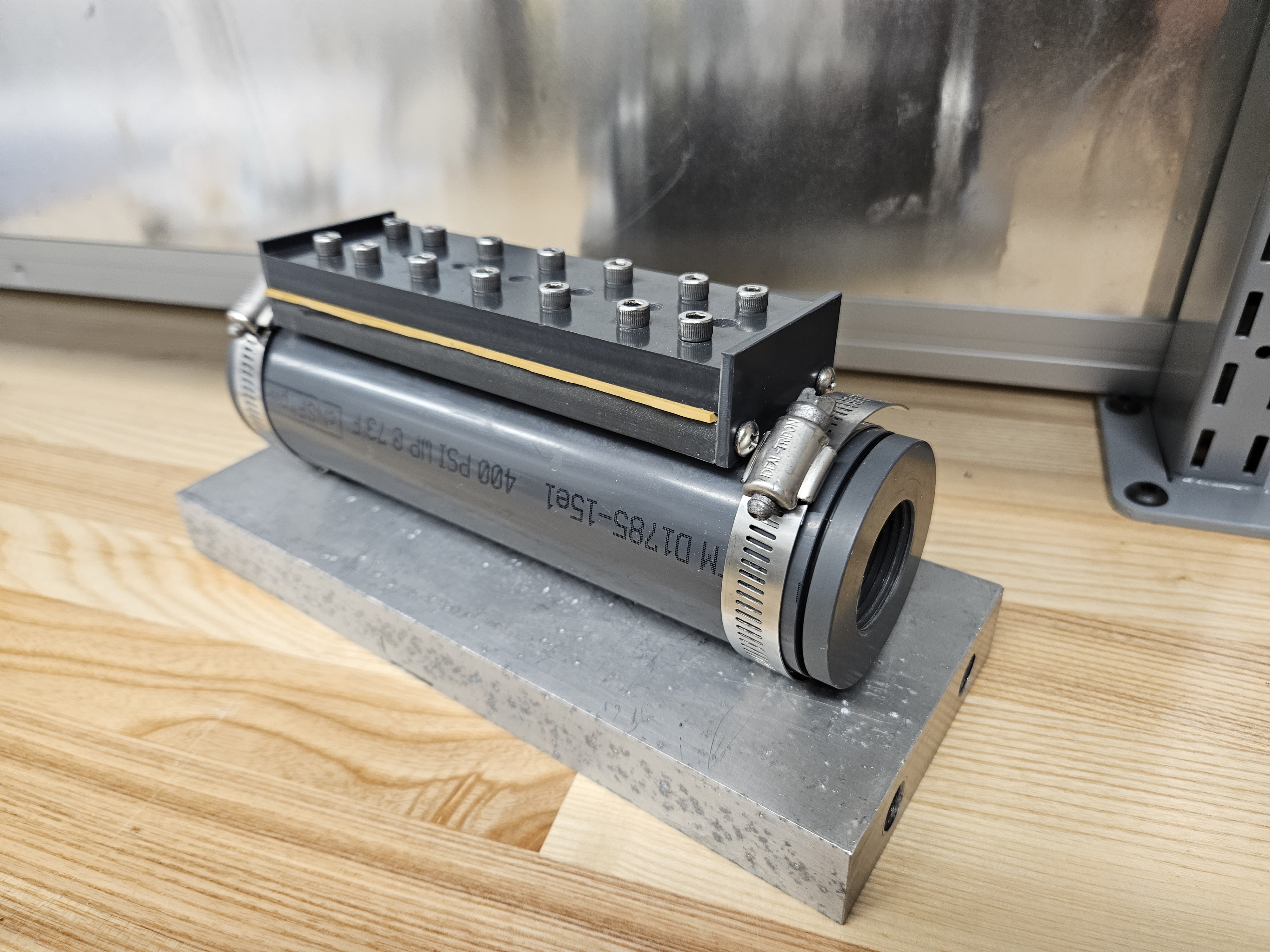 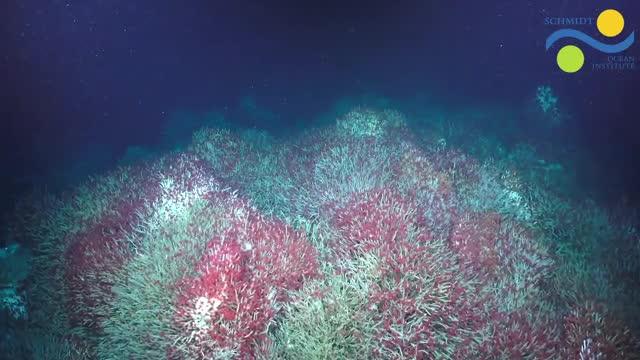 L
D
Figure 5 Mapped color density values with a higher density, correlated to higher velocity of water.
Figure 1. Diffuse hydrothermal flow site on the ocean floor (image courtesy of Schmidt Ocean Institute).
Acknowledgements
Info
Conclusions
University of New Hampshire: Professor Tracy Mandel, Professor Martin Wosnik, Mike Tuttle, Paul Lavoie, and John Ahern
Rutgers University: Professor Karen Bemis
Columbia University: Olivia Kilmer
Center for Costal and Ocean Mapping/Joint Hydrographic Center
NOAA Office of Exploration grant NA22OAR0110192
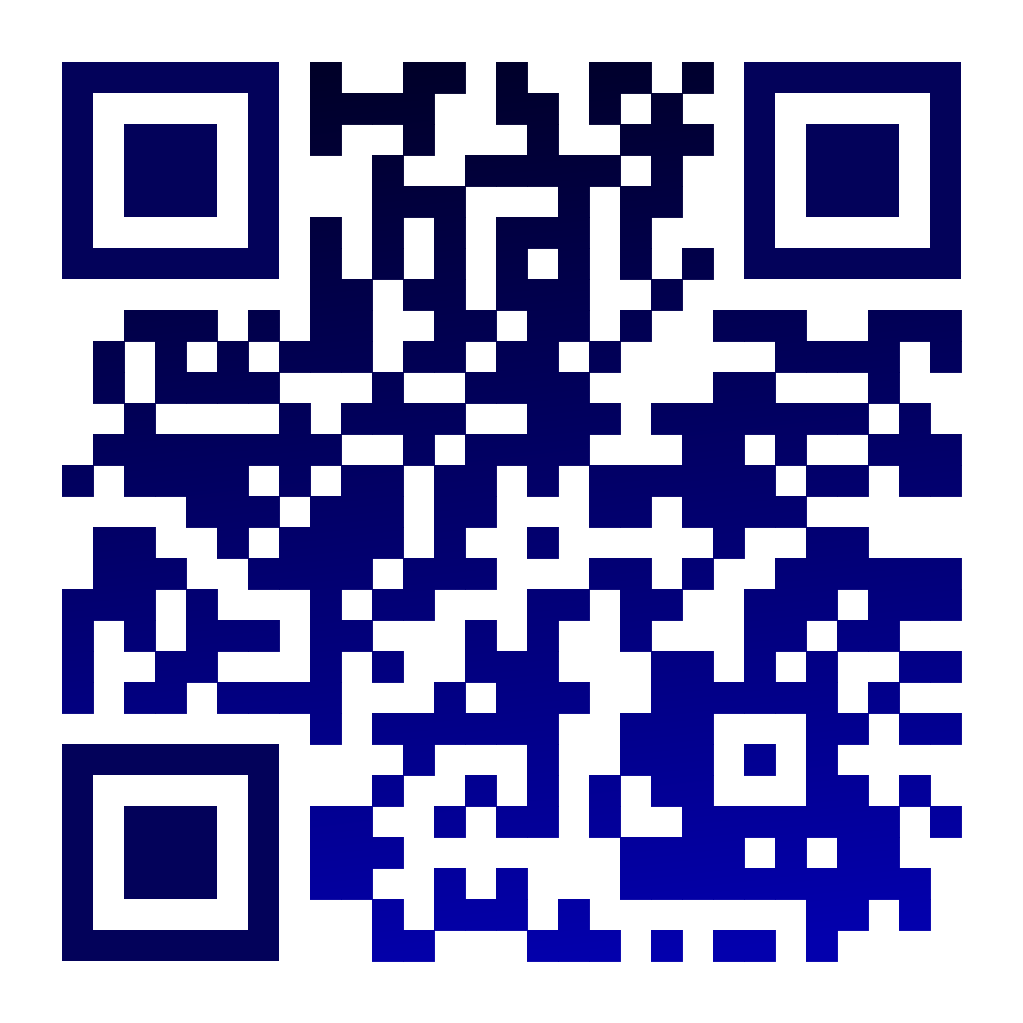 The results of both methods of evaluating flow behavior show agreement. The theoretical computations indicate there should be negligible head loss on the system, due to the slow flow rate and design of the array. Empirical calculations show there is negligible head loss in the system, which oscillates close to the array and becomes homogenous as distance from the array increases. We believe the head loss is low due to the smoothness of the pipe, short distances, and the relatively low flow rate exiting each orifice.